“Do Now”
Name two diseases that are not contagious but strongly related to lifestyle choices and behaviors? 
Disease of the ___________ kills the most people globally.
What plays a role in your health that you do not have control over?
Everyday, about 1,600 people die from this disease?
List the six components of health.
Disruption of the mind and body is the result of ________.
Tell me one positive way to relieve stress?
Cardiovascular Heart Disease
#1 Killer of all people in the world.
Atherosclerosis
This is a condition that develops over time. When plaque and cholesterol build up on the artery walls it will restrict the blood flow. 
The heart is working harder to pump oxygenated blood around the body. This can lead to exhaustion of the heart, or a complete blockage.
Unhealthy Lifestyle Choices
Poor Diet
Being Overweight/Obese
Genetics/Heredity
Risk Factors
Only one of these you cannot control?
How do you decrease your chances?
Maintain a healthy weight
Exercise consistently
Eating balanced & nutritious diet
Avoid harmful habits & behaviors
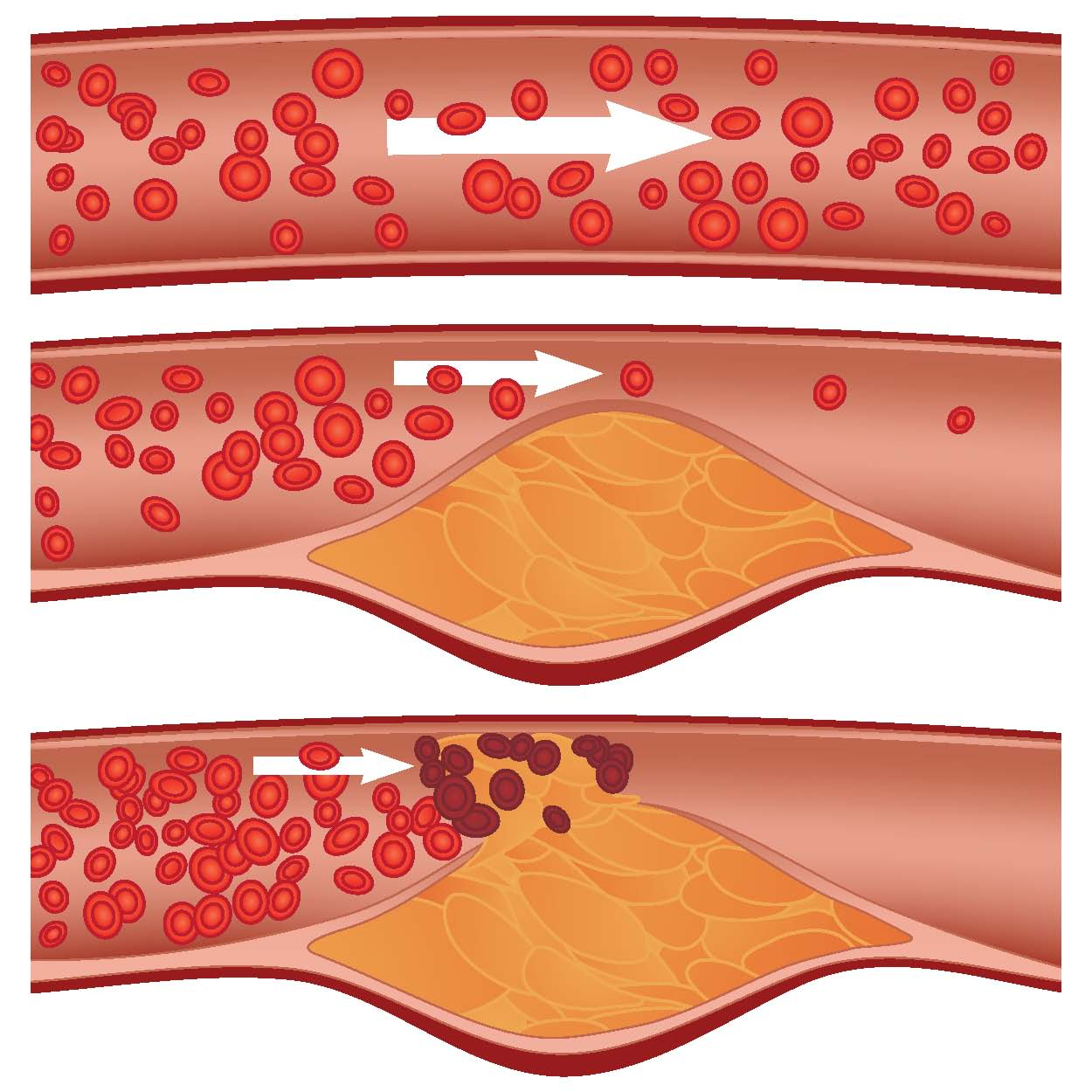 https://www.youtube.com/watch?v=0U7YHRW5dyc